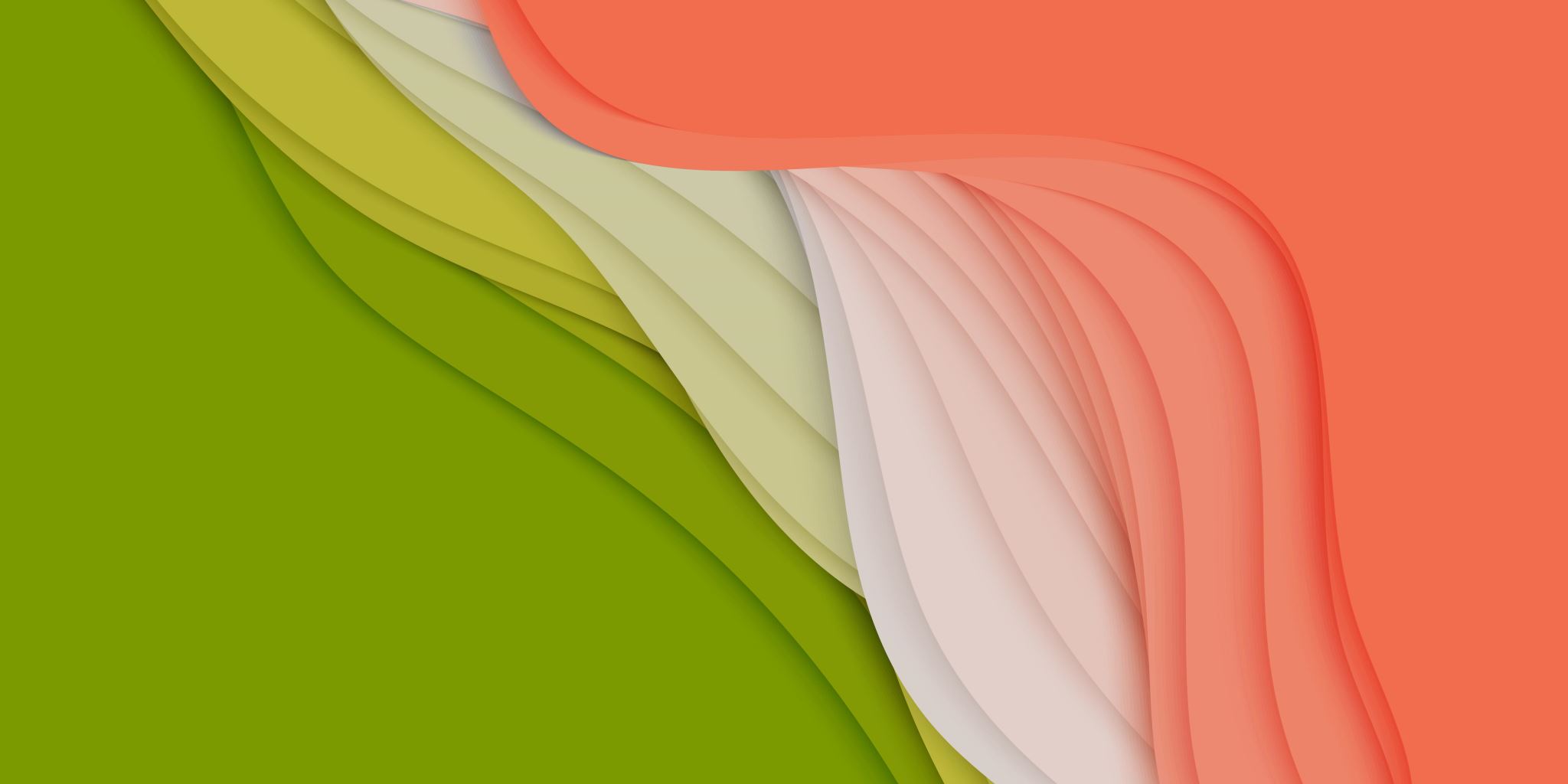 Hodnocení výsledků žáka
Co nás dnes čeká?
Reflexe vybraných zásad z DESATERA
Téma hodnocení žákovských výsledků
Kritické body portfoliového úkolu
Úvahy o zasedacím pořádku
Rekapitulace semináře a společné rozloučení
Úkol na příště
Nastudujte si typy hodnocení a navrhněte způsoby hodnocení, kterými budete ověřovat naplnění výukových cílů (konkrétní příklad, postup, příp. ukázku).

Úkol již neodevzdáváte, odevzdáte až finální verzi portfoliového úkolu do 15. 12. do odevzdávárny
Brainstorming k hodnocení
Portfoliový úkol: Na co si dát pozor?
Princip kongruence:
zda je v souladu stanovení cílů, úloh, hodnocení s očekávánými výstupy
Portfoliový úkol: Co je potřeba doplnit?
Přípravu na jednu vyučovací hodinu zpracujete jako základ přípravy na výuku

Můžete se inspirovat tabulkou (viz studijní materiály)

Pokud zvolíte jiný způsob prezentace přípravy na výuku, dodržte, prosím všechny body v tabulce
Jak na tvorbu zasedacího pořádku?
Uspořádání třídy
sálové              tvar U 		modulové
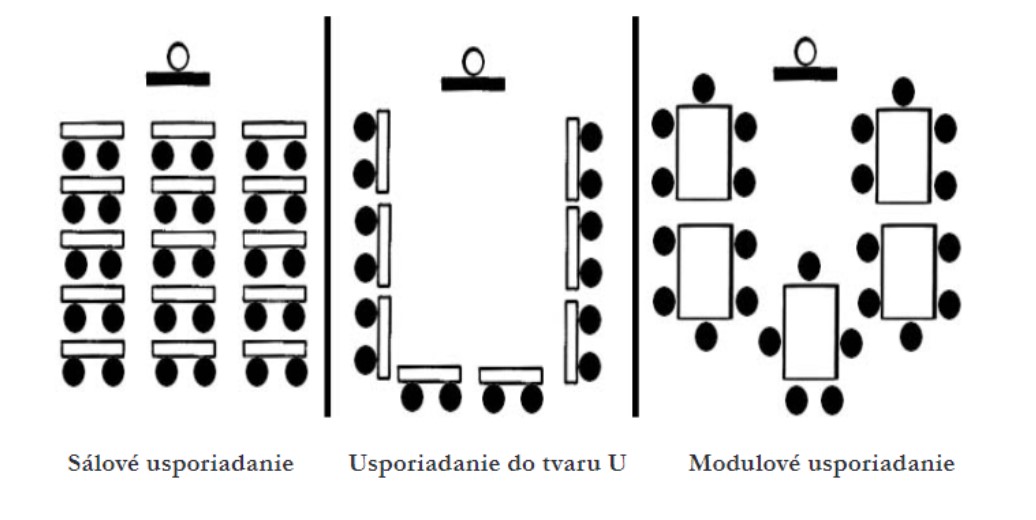 Akční zóna učitele
Rekapitulace semináře
Dokážu shrnout, co je pro mě stěžejní v RVP a ŠVP. 
Dokážu vysvětlit, co jsou očekávané výstupy.
Dokážu naformulovat jasný, konkrétní a ověřitelný výukový cíl.
Ke zvolenému cíli dokážu vybrat vhodnou výukovou strategii.
Ke zvolenému cíli dokážu vybrat vhodnou výukovou metodu a formu. 
Dokážu popsat podstatu diferenciace ve výuce a uvést příklady. 
Dokážu rozlišit jednotlivé typy hodnocení.